Антивірусні
Програми
Антивірусні програми- це програми призначені для захисту даних і пристроїв комп’ютера від шкідливих програм (вірусів)
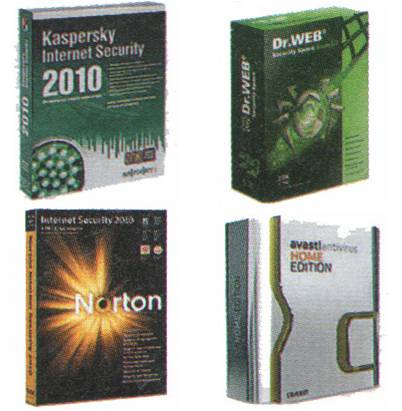 Функції комплексних антивірусних програм
Знаходячись резидентно в ОП перевіряють усі об’єкти до яких звертається користувач
Проводять еврістичний аналіз
Перевірять електронну пошту
Шукають віруси в архівах
Лікують заражені файли, системні області
Створюють карантинну зону для підозрілих об’єктів
Блокують несанкціоновані користувачем  дії